MY WEEK
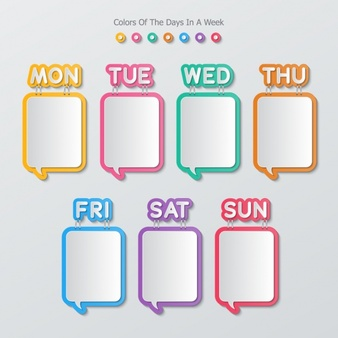 play with friends – igrati se s prijatelji
watch television – gledati televizijo
go swimming – iti plavati
ride the bike – voziti se s kolesom
go shopping - iti po nakupih
have a piano lesson – imeti učno uro klavirja
do judo – trenirati judo